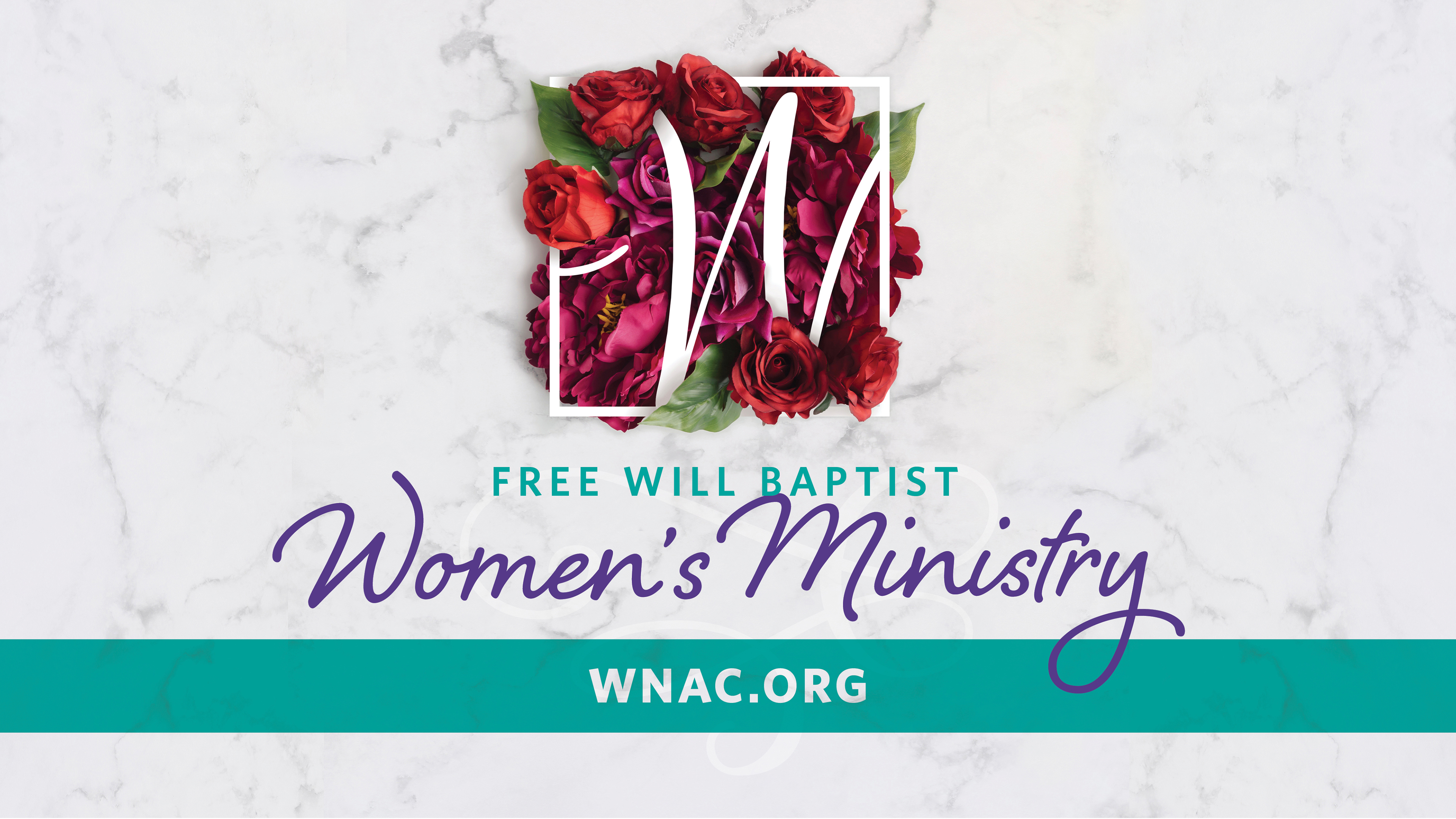 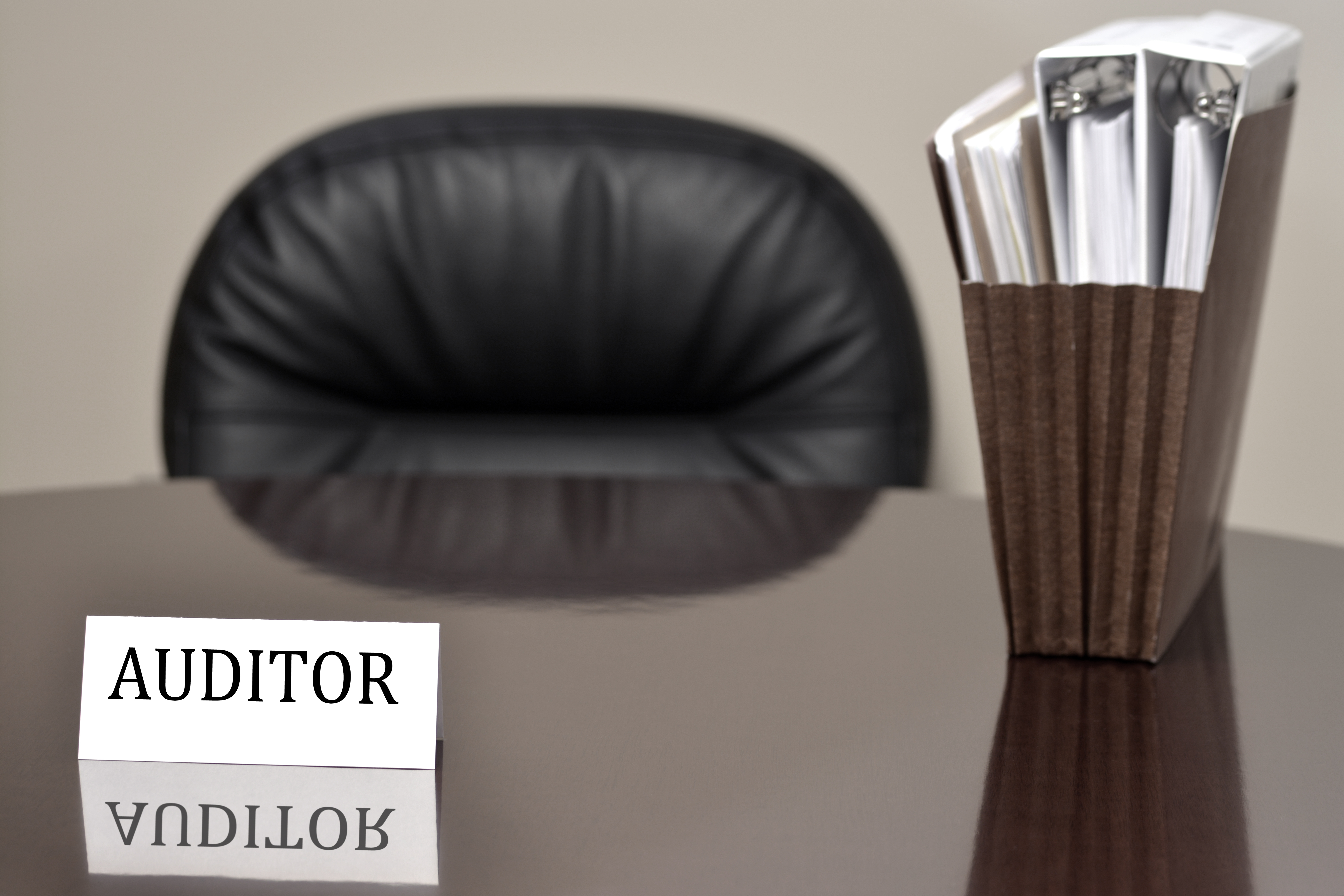 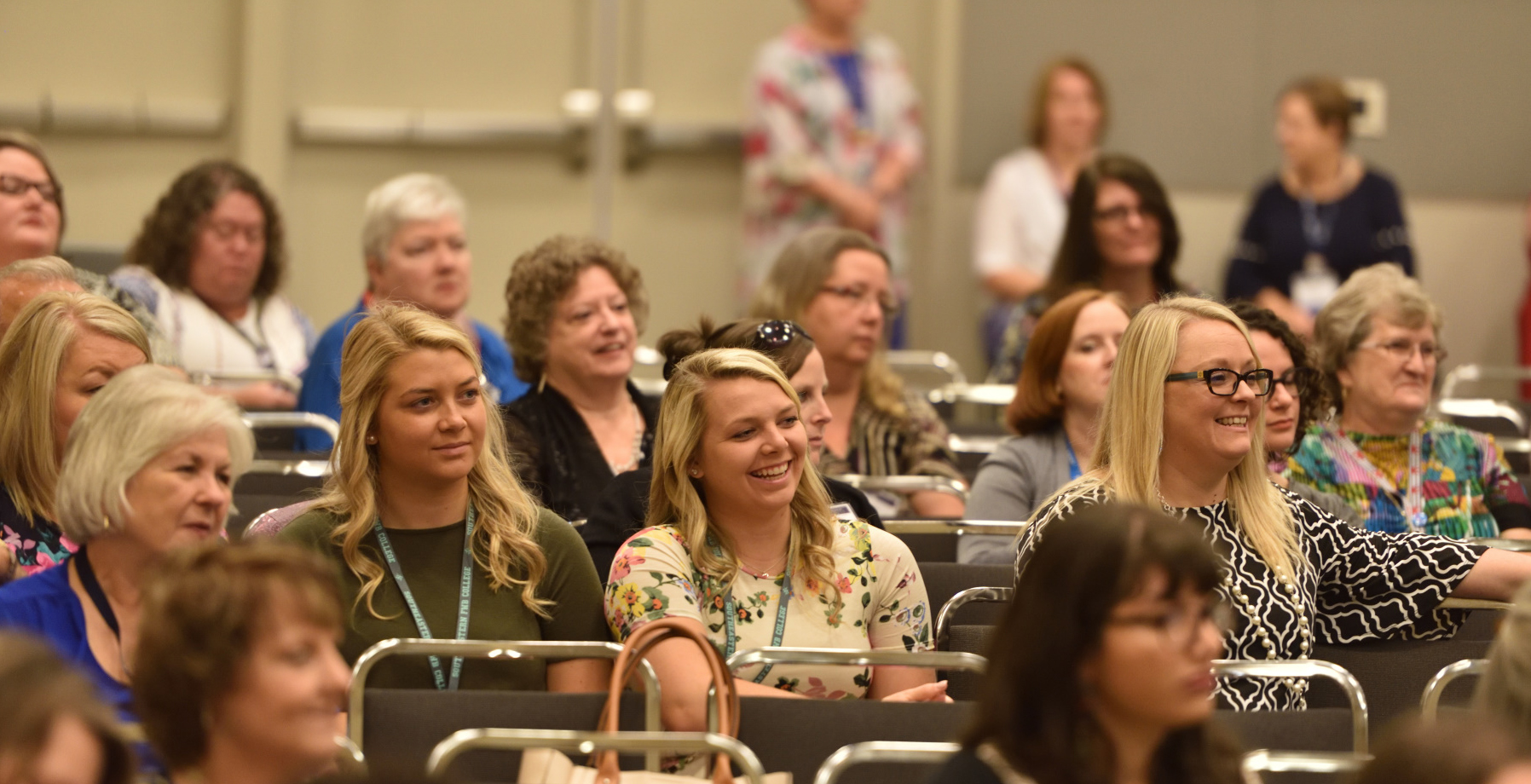 $425,000 missions and ministry causes
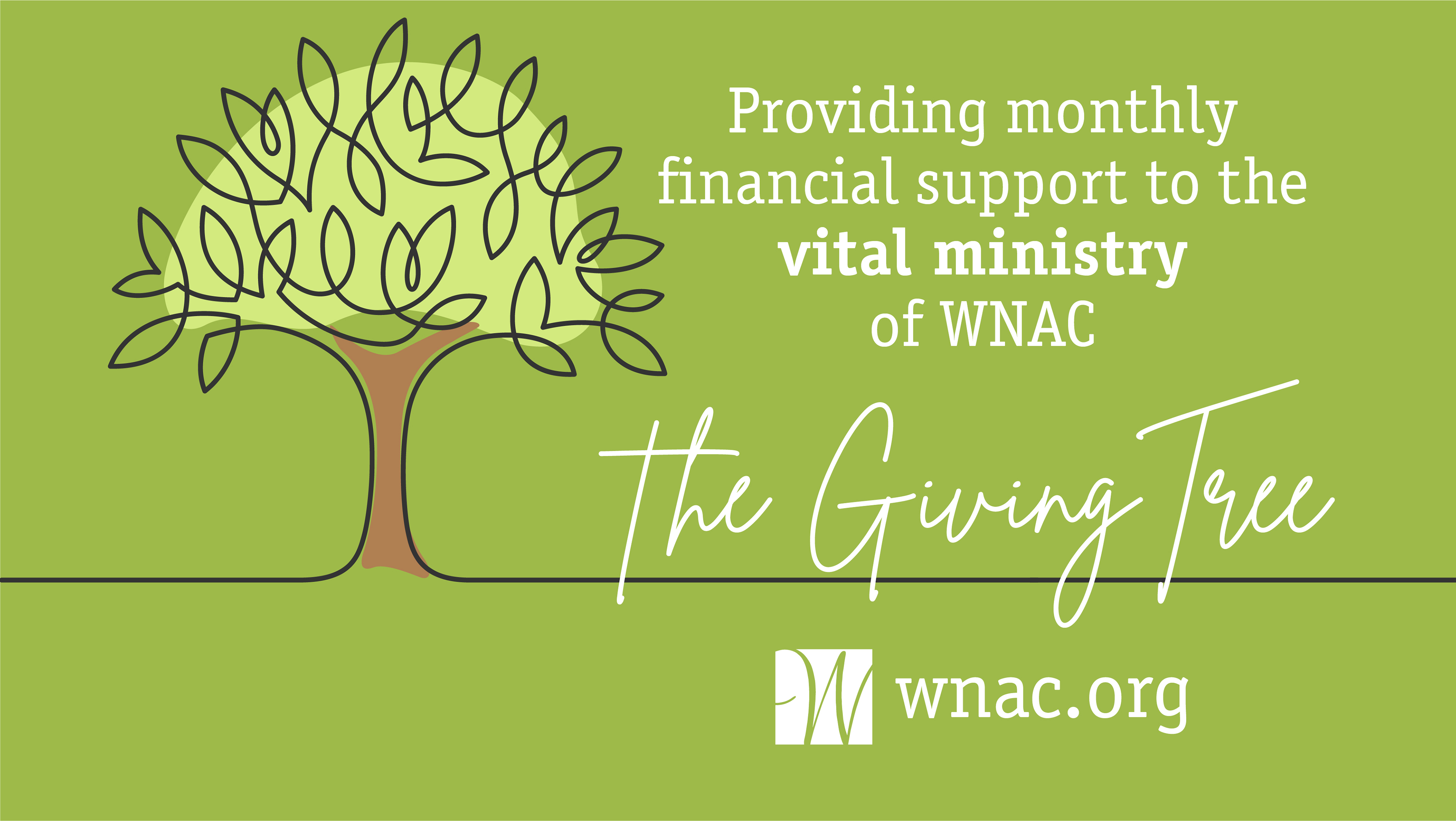 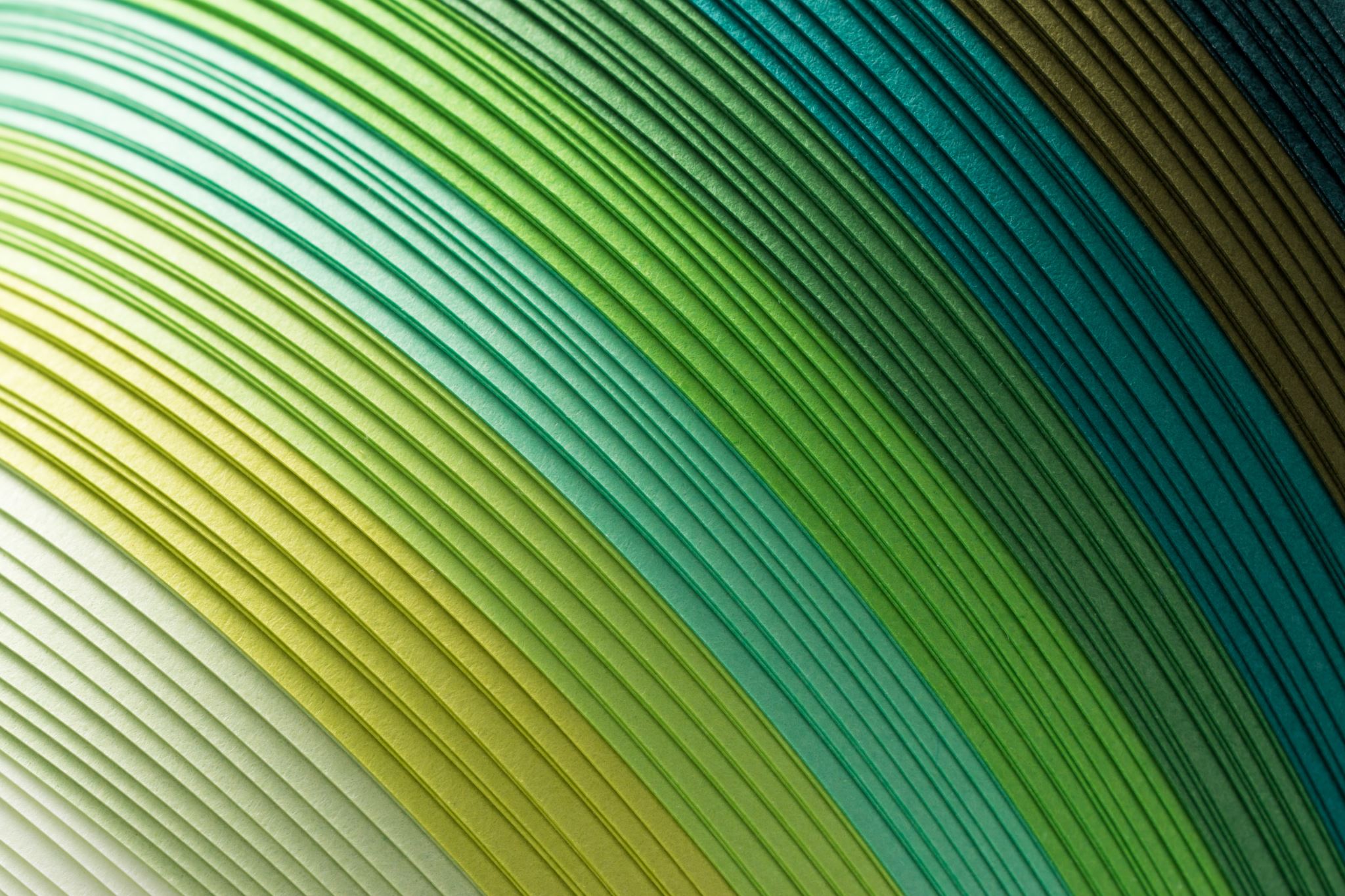 4 Categories of GivingTo-date$2055
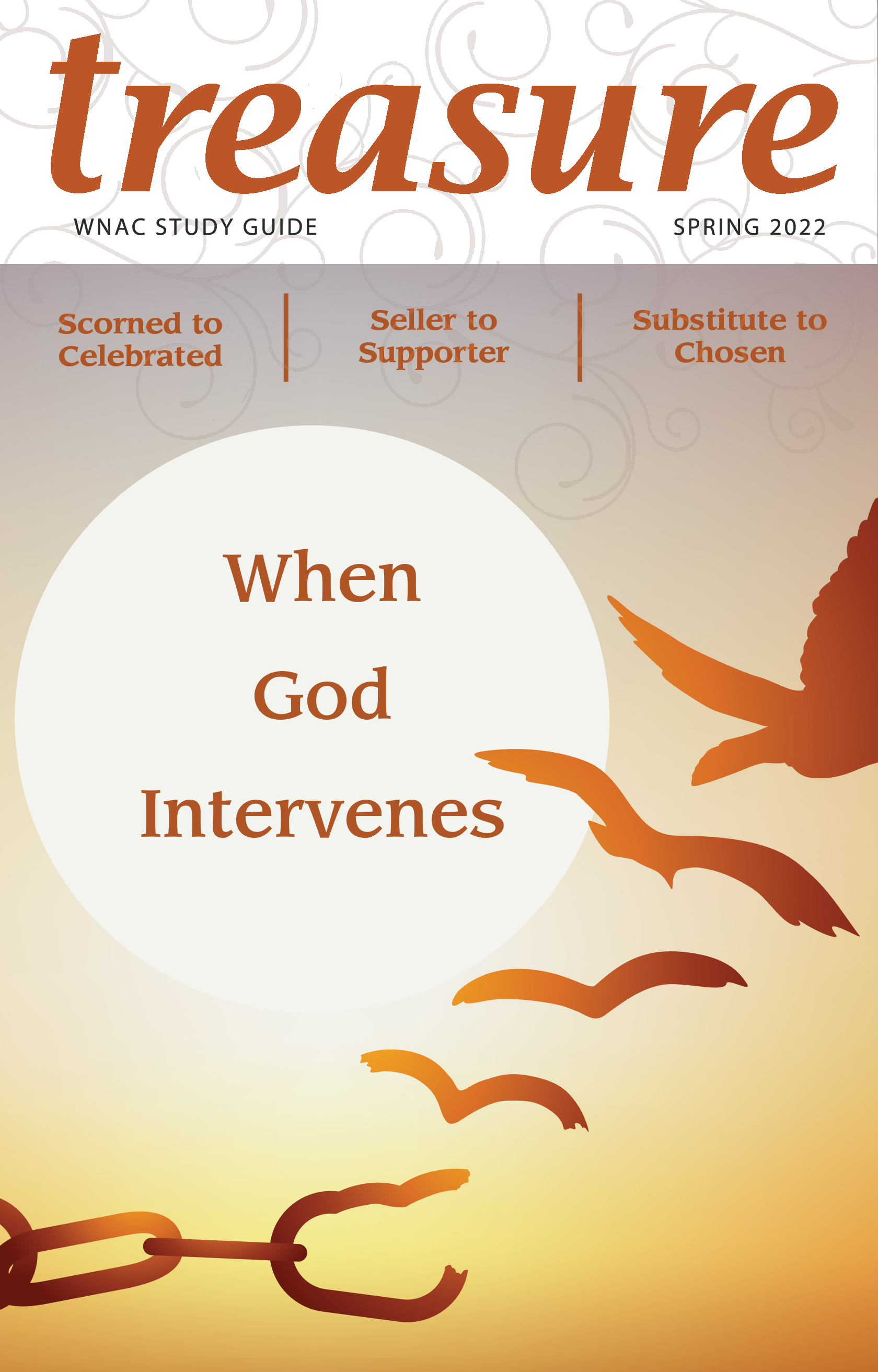 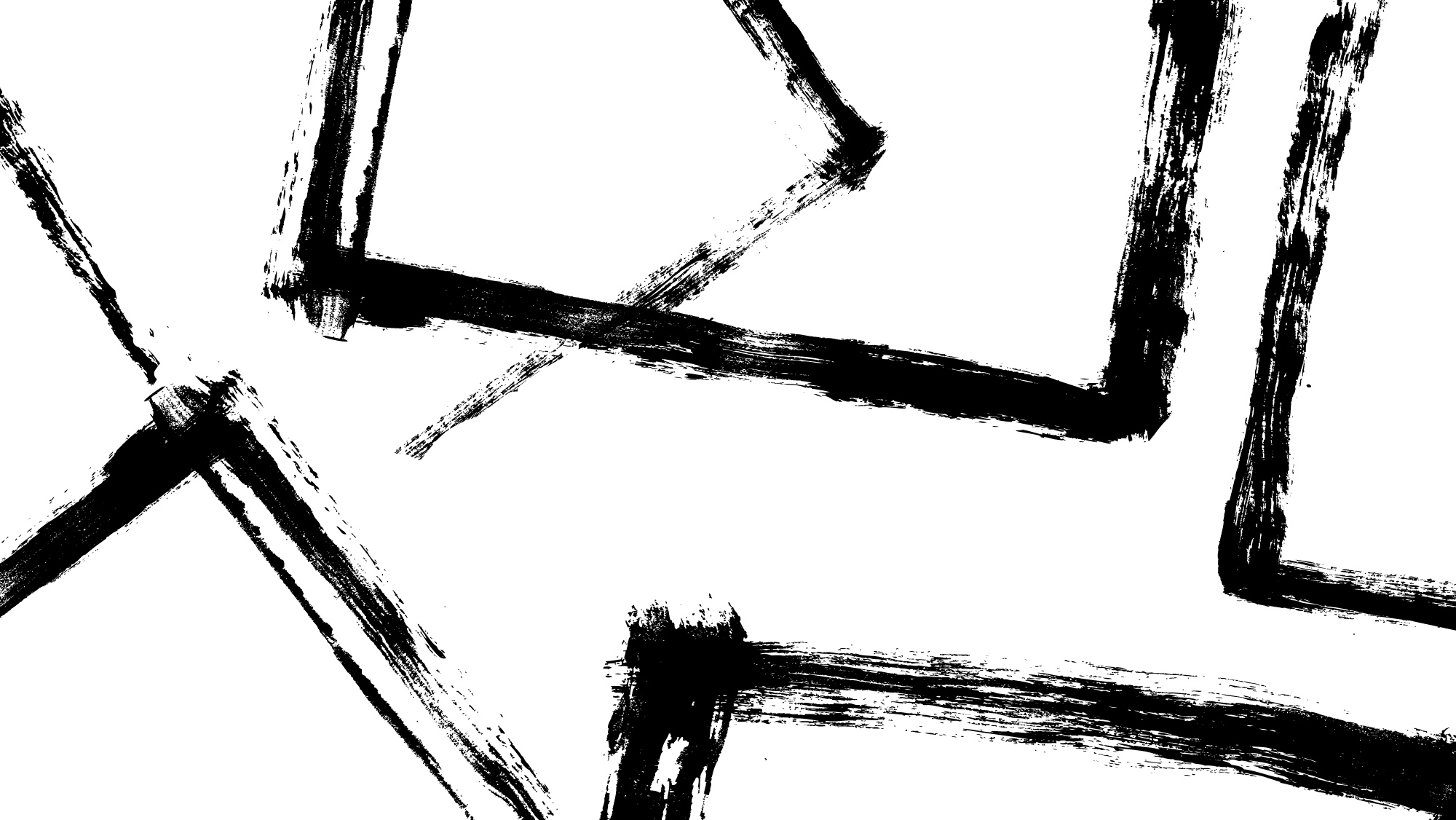 Blog
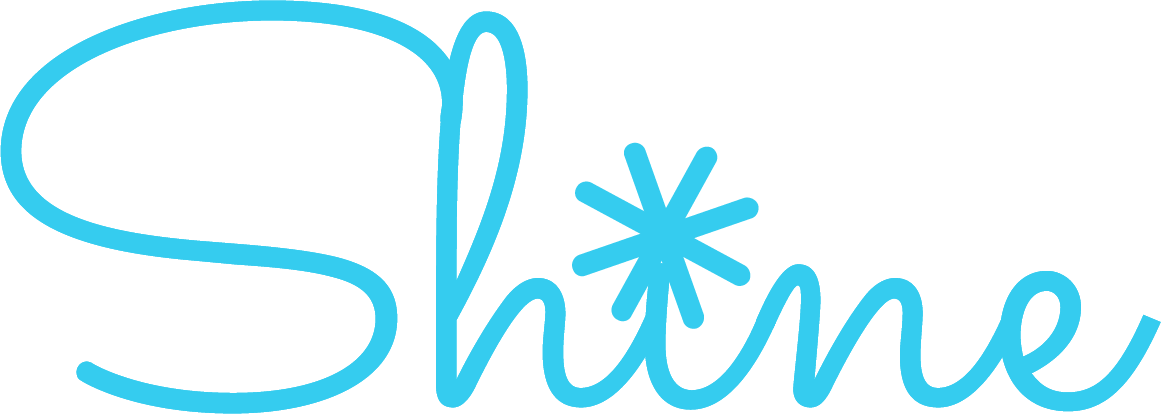 Facebook
Instagram
Social media for WNAC
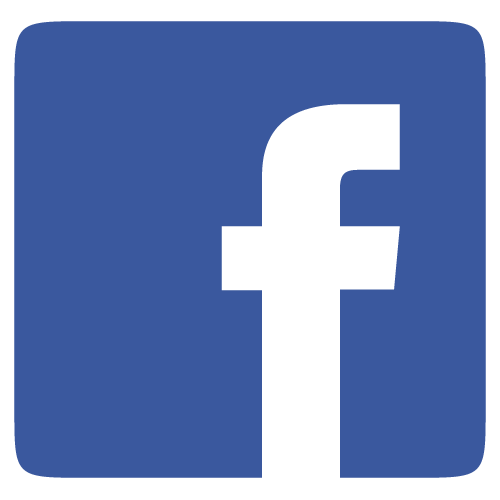 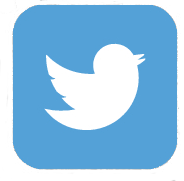 $21,000 in cash, gift cards, and items
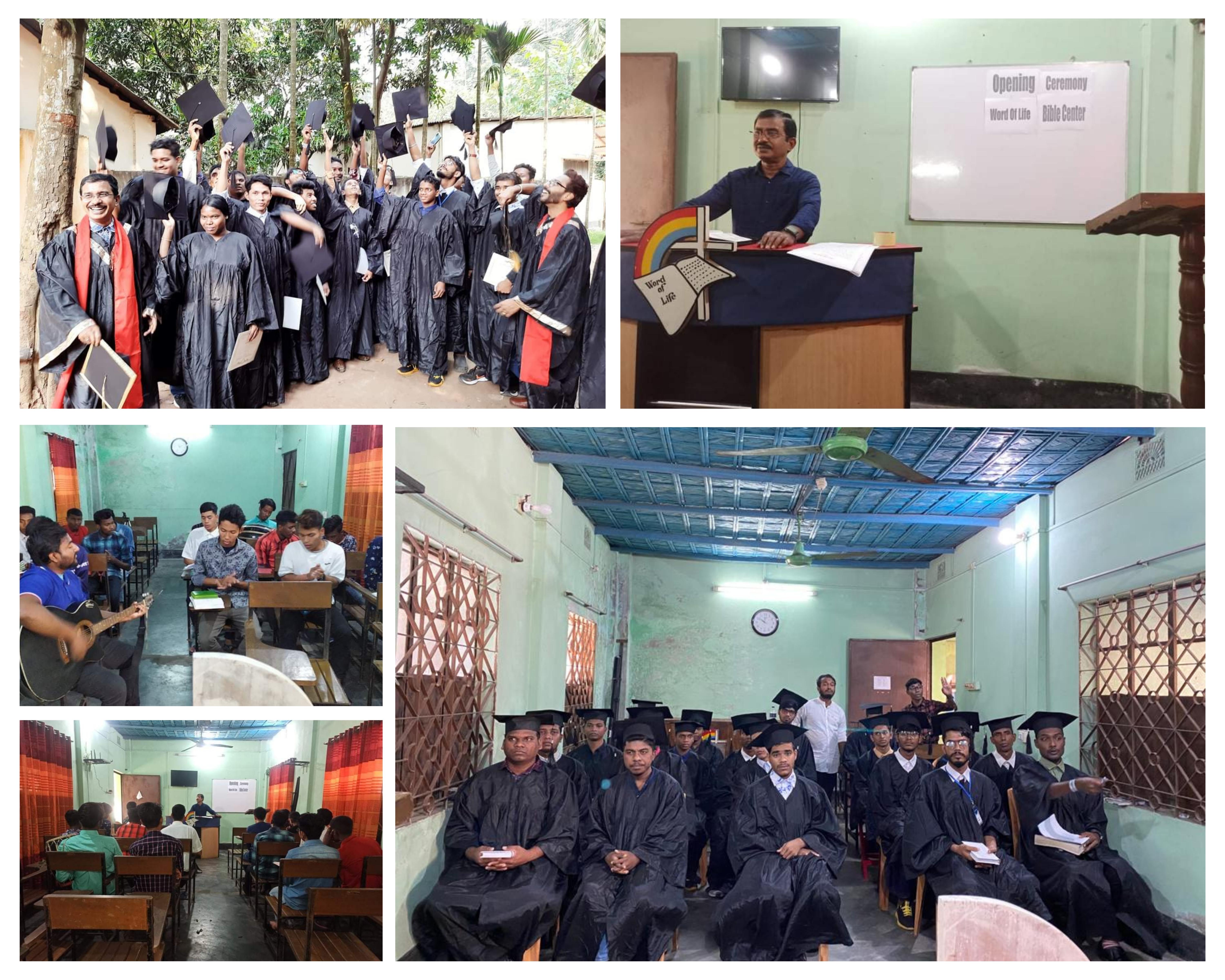 Cleo Pursell
Foreign Student
Scholarship Recipients

Word of Life School Of Evangelism
Bangledesh
Dr. Mary R. Wisehart Scholarship Recipients
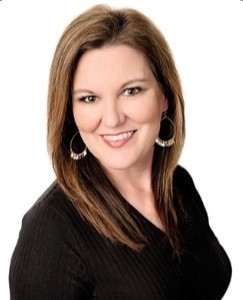 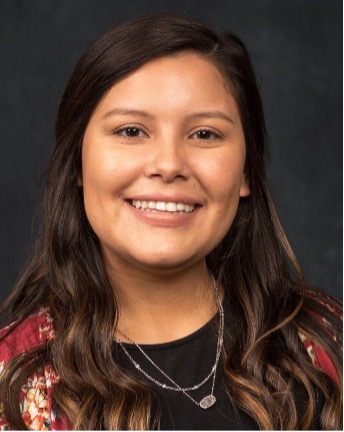 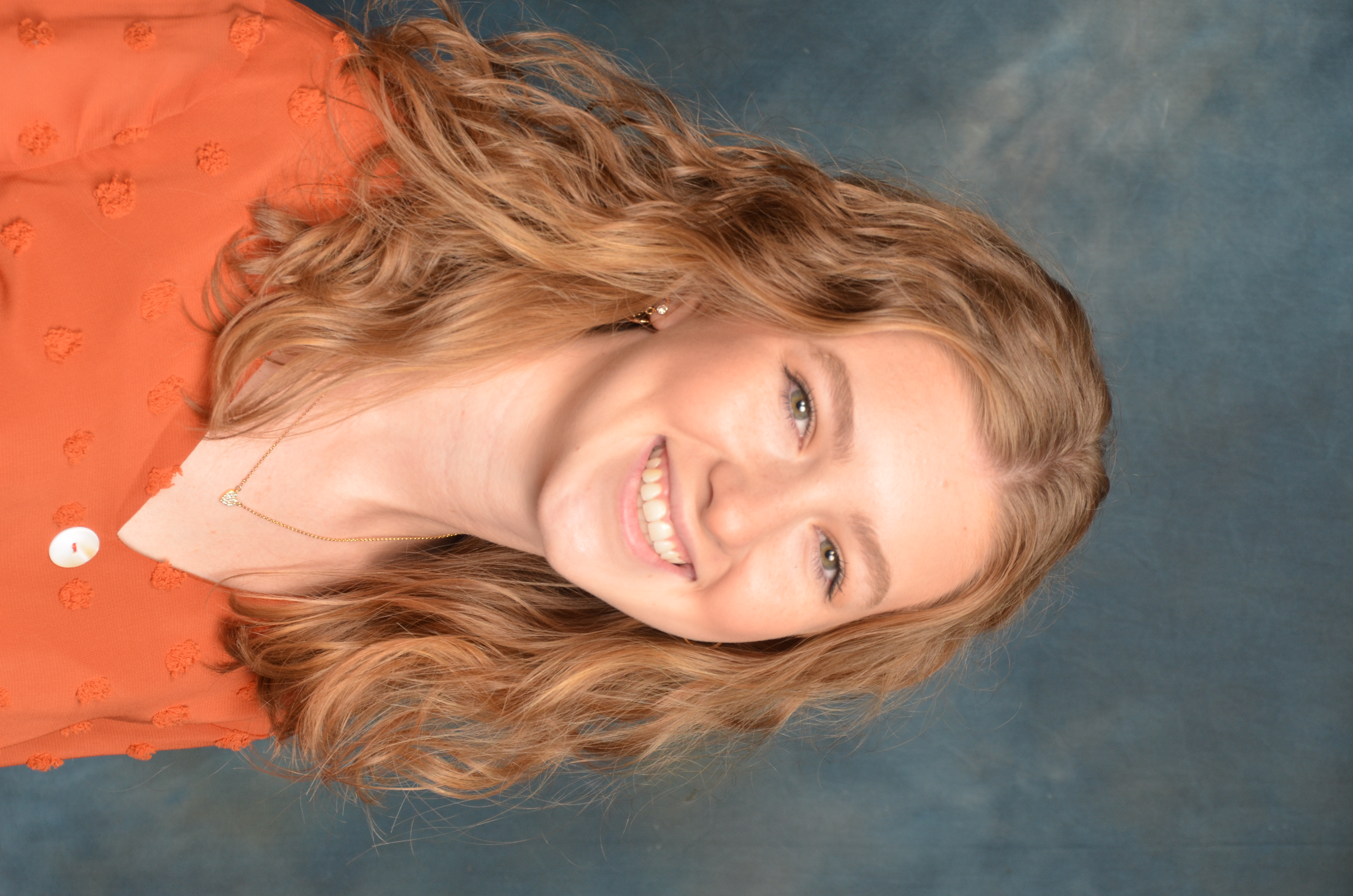 Heather Thomas
Welch College
Michelle Sharp
Randall University
Leslie Arrendondo
Southeastern FWB
Miley Recipient:  Daniel Delgado
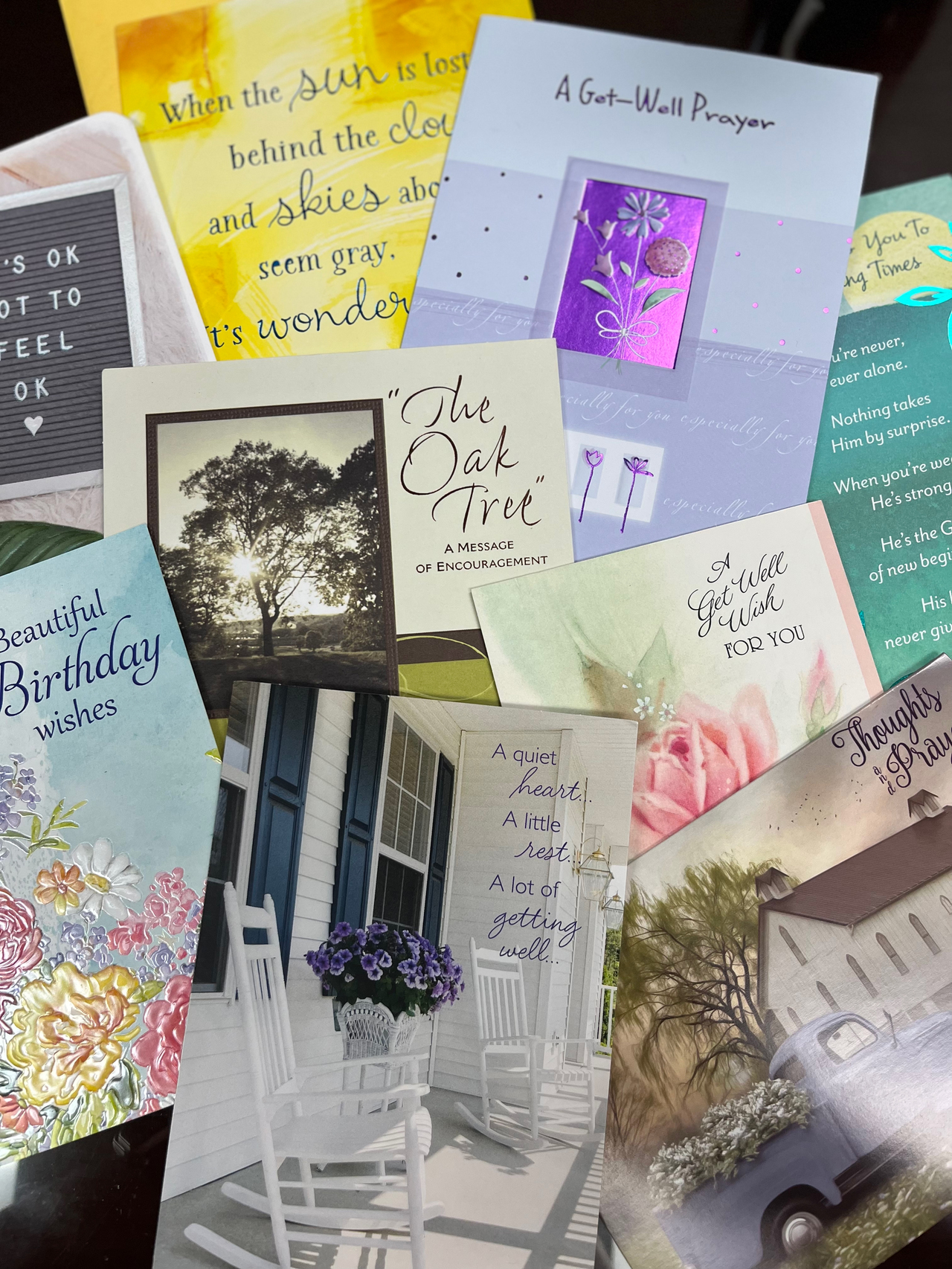 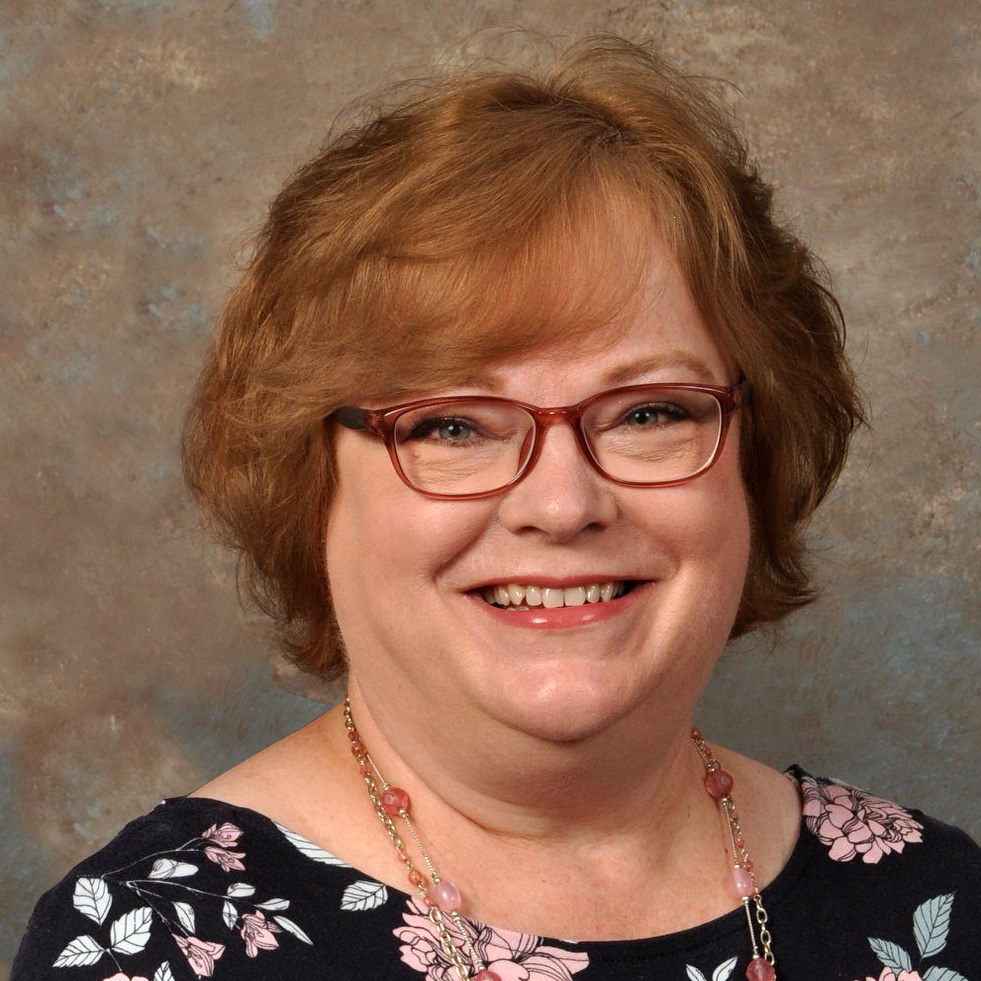 Ruth McDonald
New Director
Thank you for serving!